West Oakland 14th St - Road Diet Project Concept
Draft
By Jesse Boudart, Charlie Ream, Jane Mei, & David Pené
July 11, 2024
Bicycle and Pedestrian Advisory Commission
Infrastructure Committee
1
West Oakland 14th St – Project Location
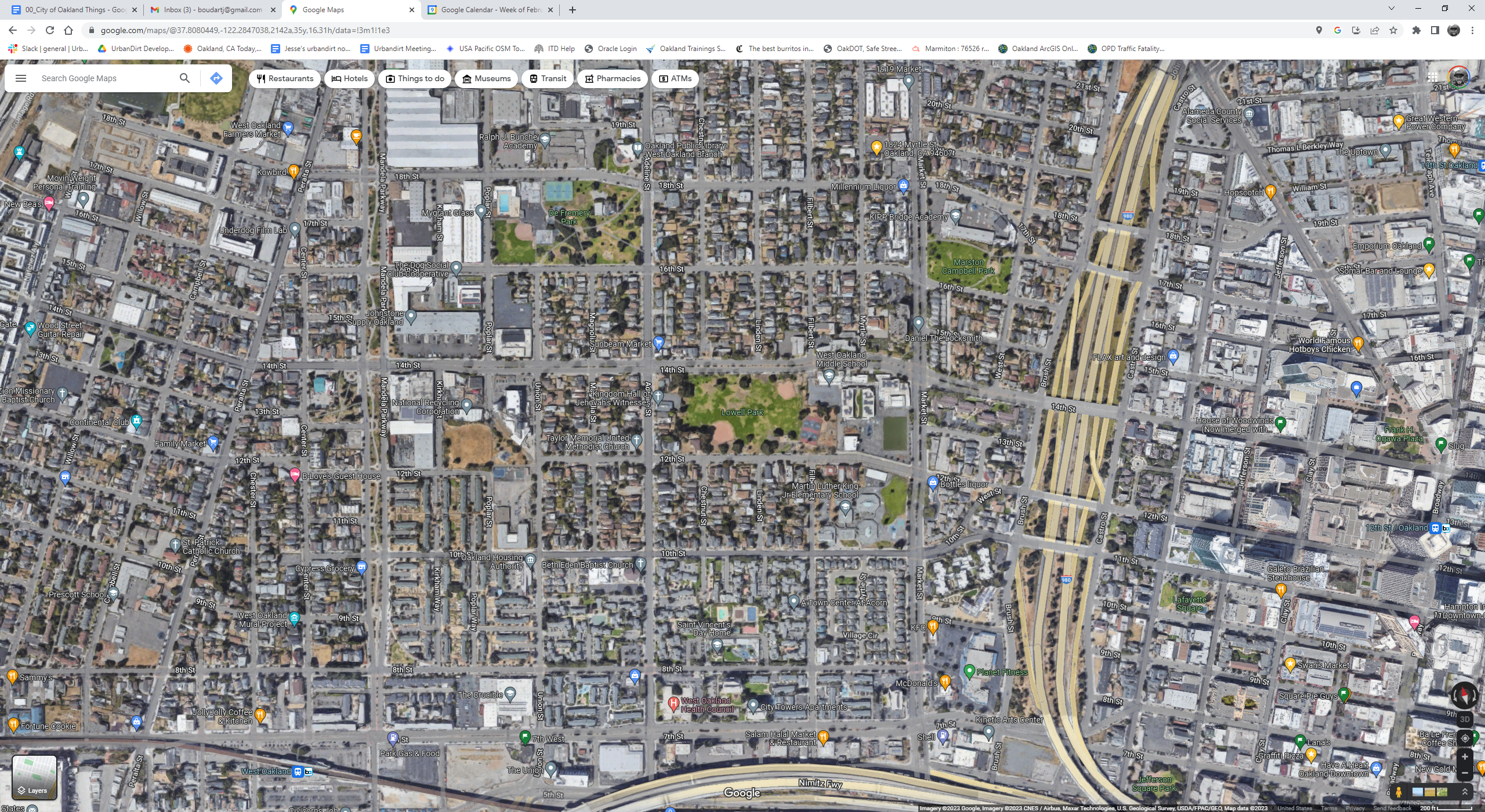 14th St
N
Proposed Road Diet Project
Adeline St
Mandela Pkwy
Brush St
Market St
Total Project Length = 0.75 Miles
2
West Oakland 14th St – Project Location
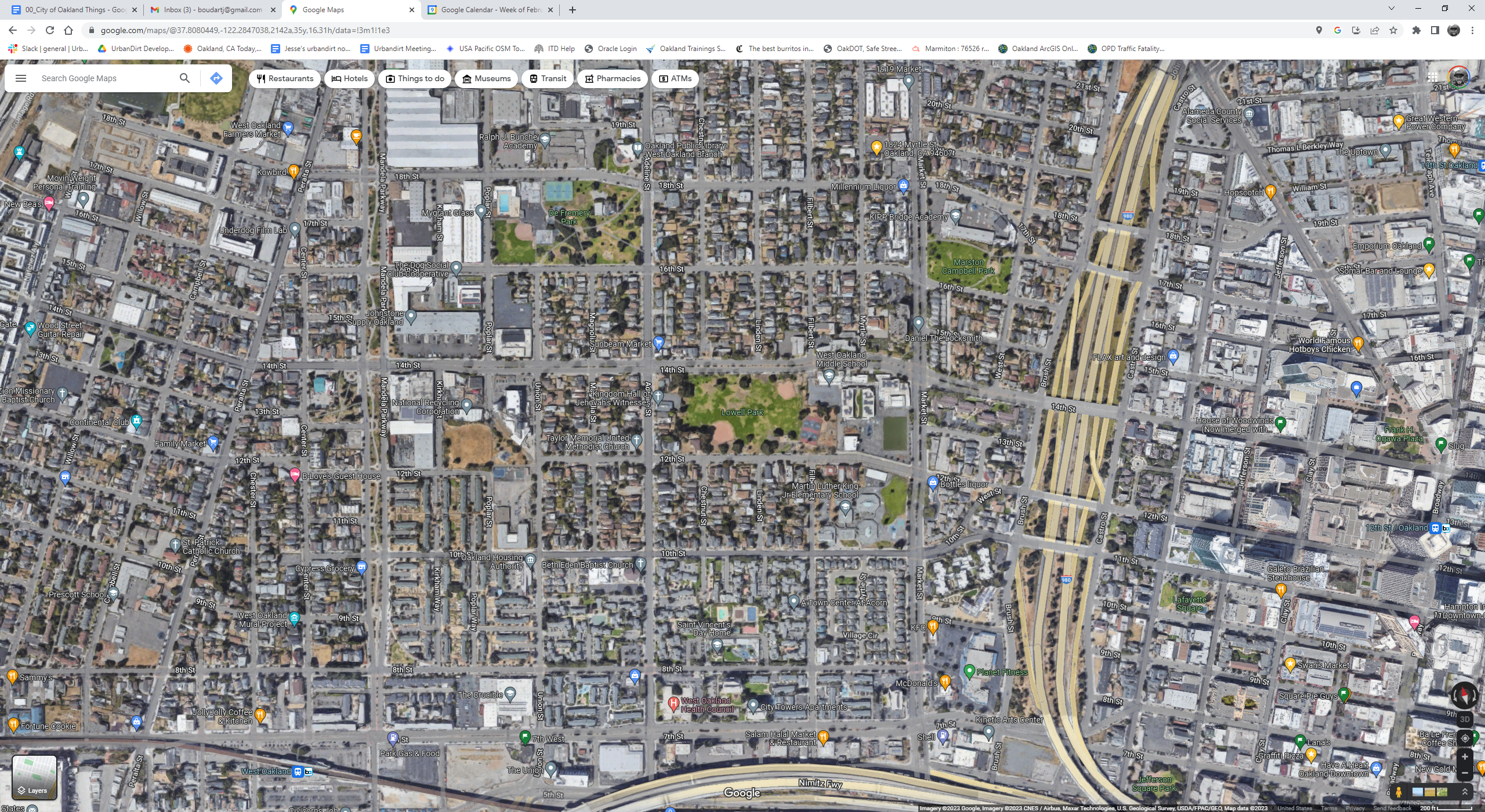 Route 88
Route 36
Existing bikeway
Future bikeway
Bus Stop Enhancement Project 
(floating bus stop)
Existing bike lanes
14th St
Bus Route 14
N
14th St Safety Project – under construction now
Existing path and bike lanes
Proposed Road Diet Project
Existing bike lanes
Adeline St
Mandela Pkwy
Brush St
Market St
Existing bike lanes
Total Project Length = 0.75 Miles
3
[Speaker Notes: Existing bike lanes on 14th, Mandela, Adeline, Market
Buses on 14th, Adeline, Market
Upcoming projects on 14th Street downtown, and a separate bus stop project at Filbert (by West Oakland Middle School)]
West Oakland 14th St – Project Location
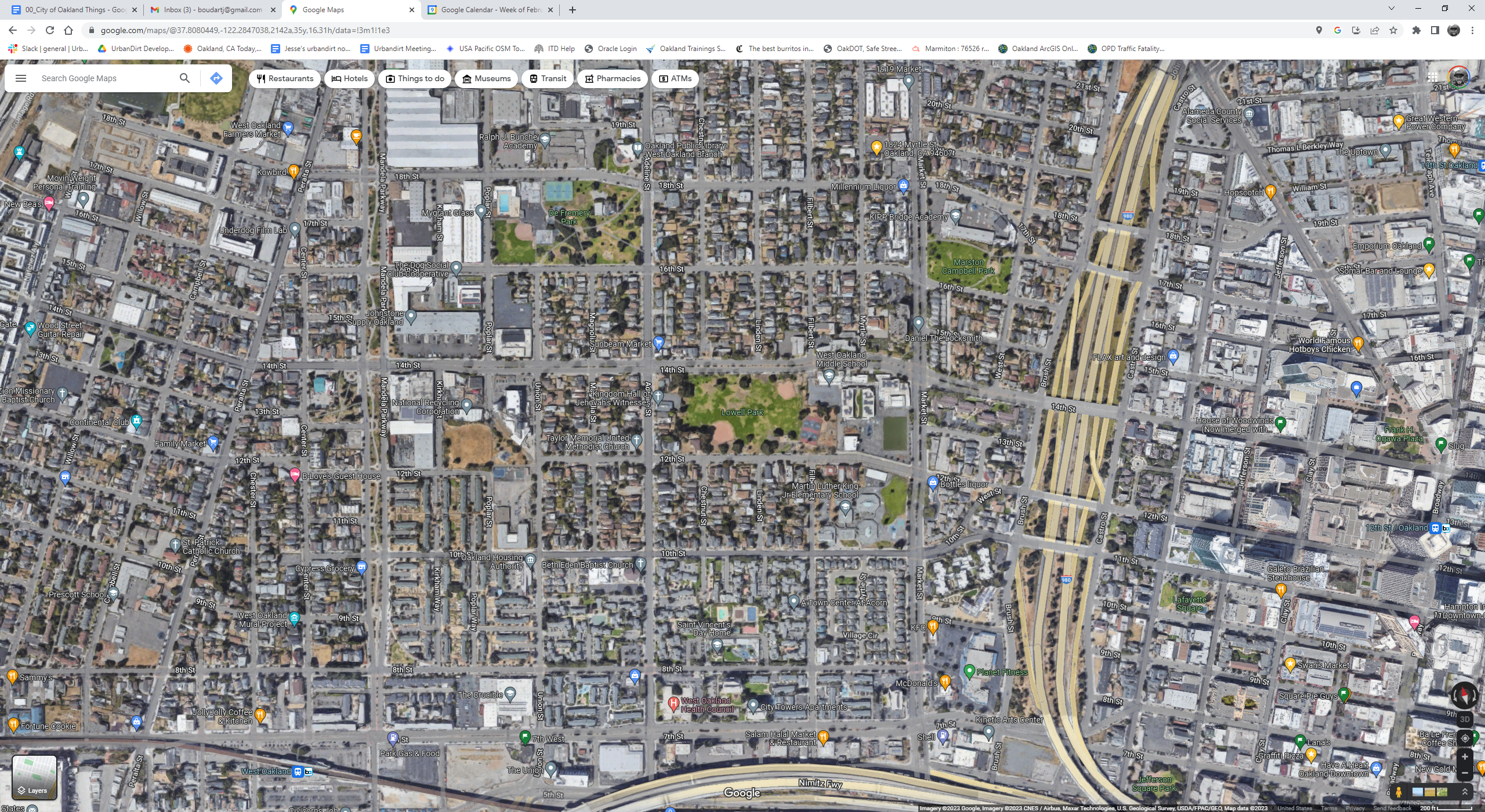 High Injury Network 2024
Fatal or Severe Crashes
August ‘22 Fatal Crash
14th St
N
Proposed Road Diet Project
Adeline St
Mandela Pkwy
Brush St
Market St
Total Project Length = 0.75 Miles
4
[Speaker Notes: 2014-2023

Mandela: 4 fatal/severe crashes including 1 death
Poplar: 1 fatal crash (2022)
Magnolia: 1 severe crash
Adeline: 2 fatal/severe crashes including 1 death
Market: 1 severe crash]
West Oakland 14th St – Project Location
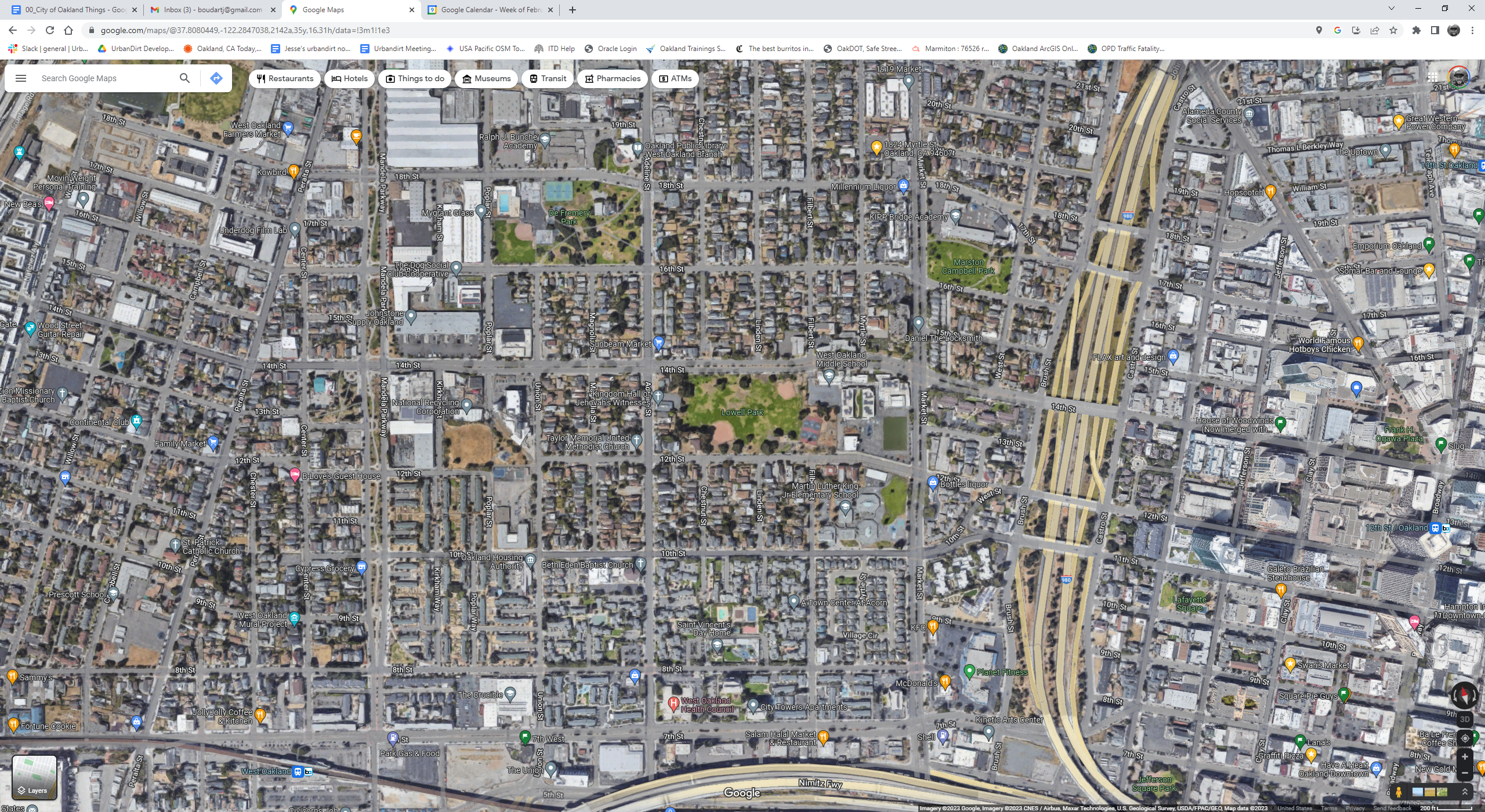 HSIP 10 Project
(Signal, RRFB, & geometric upgrades)
14th St
N
Proposed Protected Intersection
Proposed Road Diet Project
Adeline St
Mandela Pkwy
Brush St
Market St
Total Project Length = 0.75 Miles
5
[Speaker Notes: HSIP funding allows additional improvements for a section, mostly at Adeline]
West Oakland 14th St – Existing Conditions and Precedent
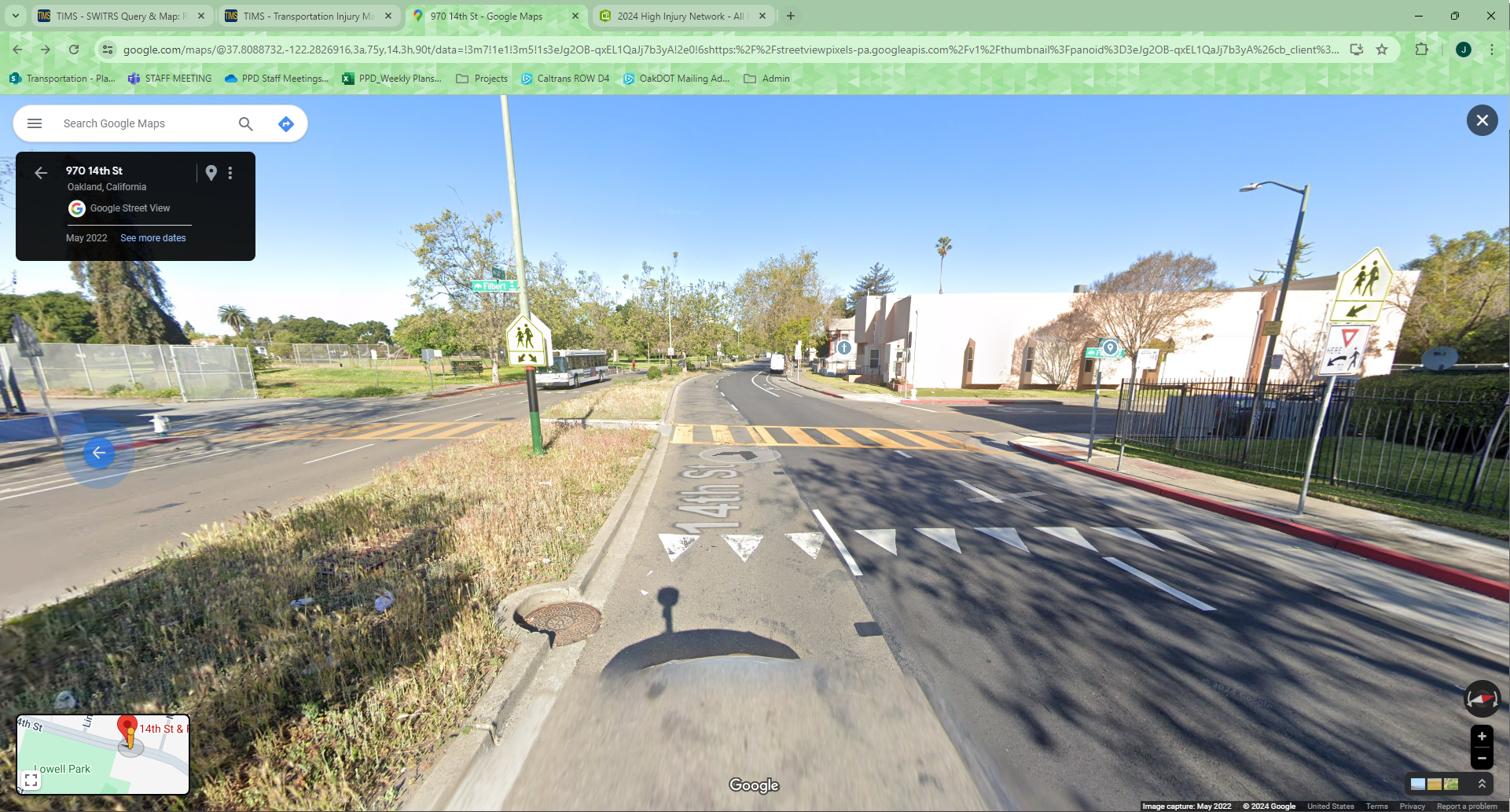 Portland, Oregon
Existing Conditions – 14th St & Filbert St
6
West Oakland 14th St – Existing Conditions and Precedent
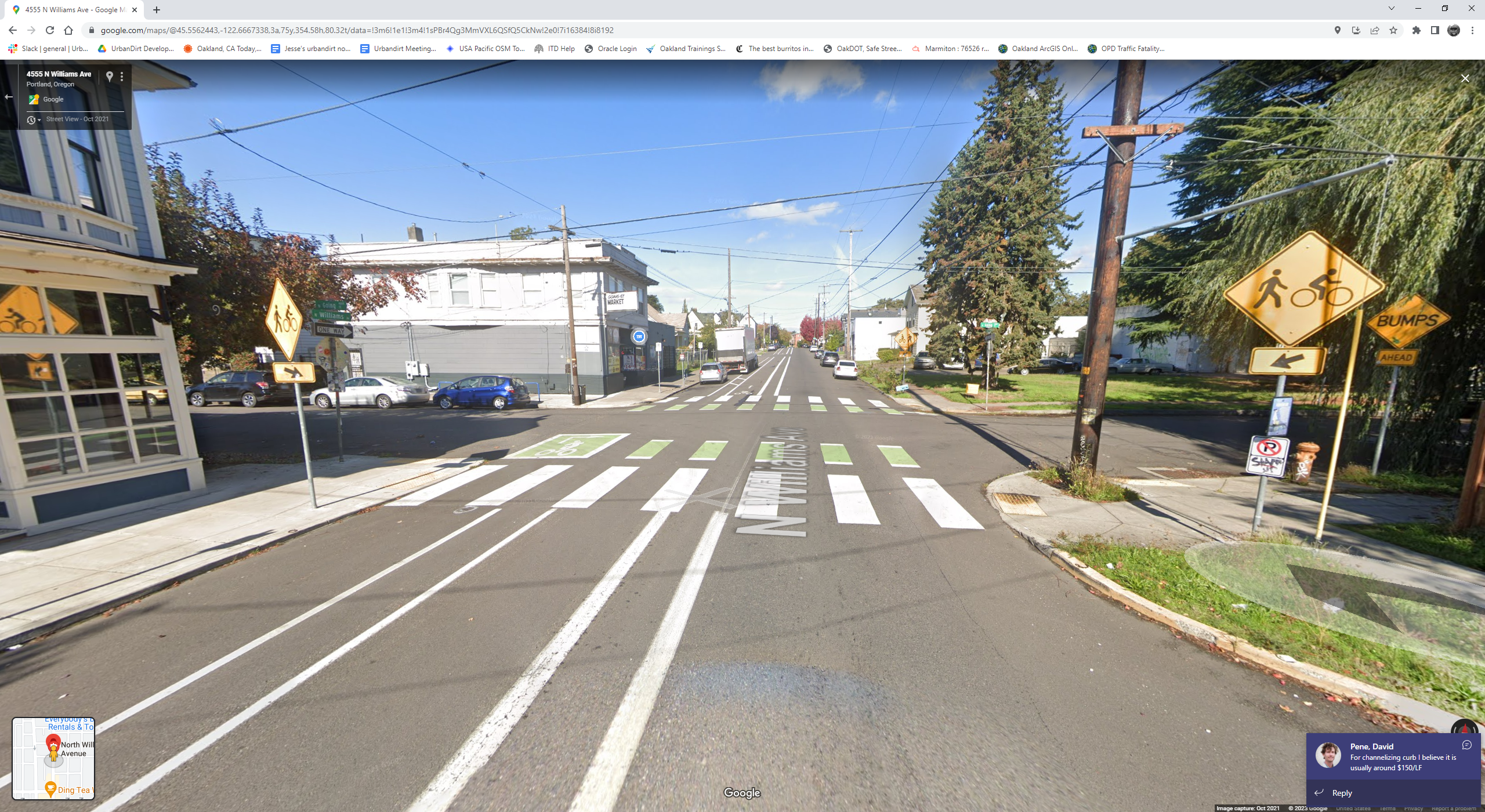 Notes:
Minimal 45 degree markings to eliminate bumpiness and reduce cost/complexity
Crossings (like shown) have additional warnings/signage
Portland, Oregon
Portland, OR – N Williams Ave & NE Going St
7
West Oakland 14th St – Existing Conditions and Precedent
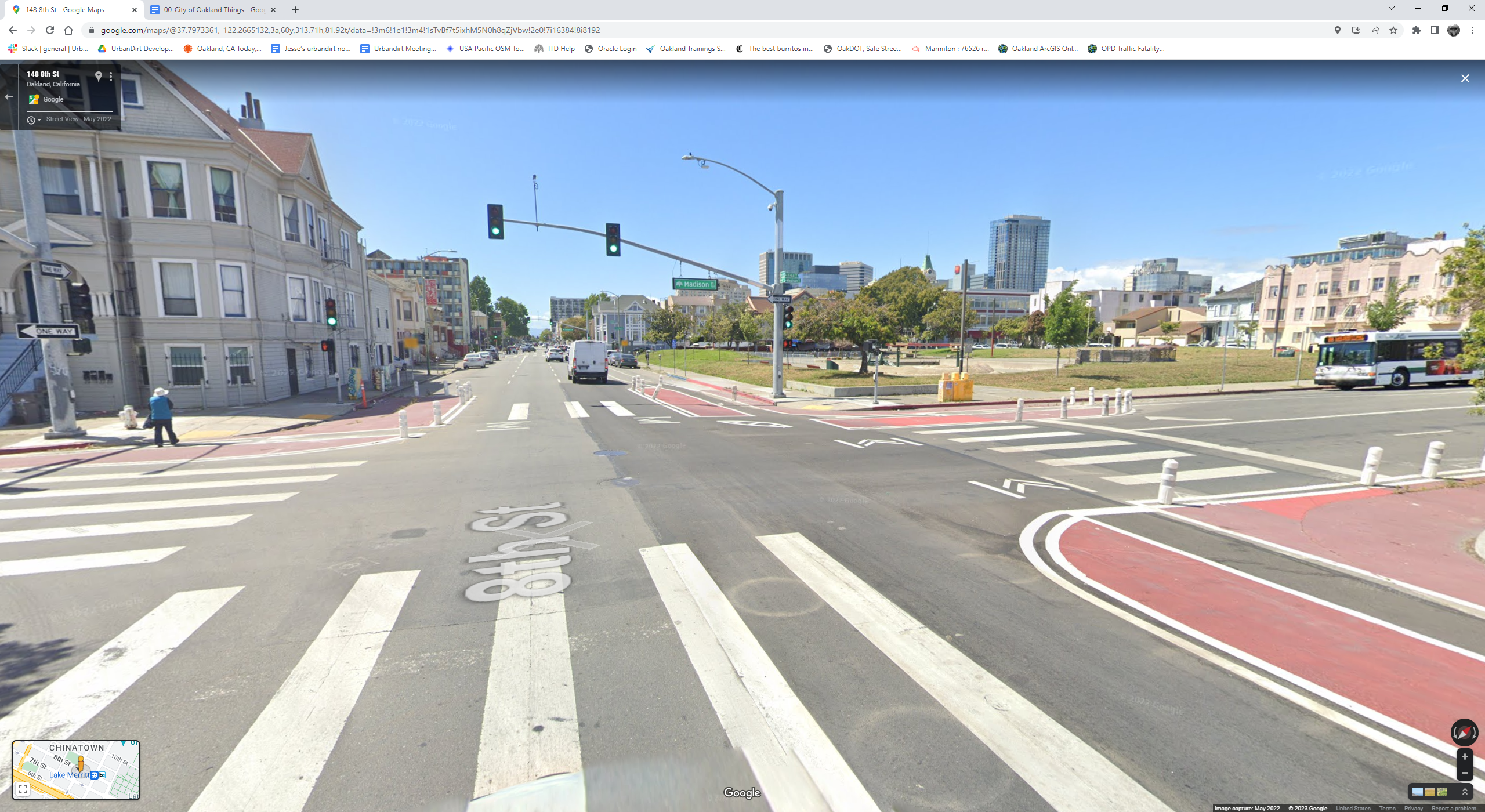 Oakland, CA – 8th St and Madison St (near Lake Merritt BART)
8
[Speaker Notes: https://goo.gl/maps/HVuskL9YyBSwPhjr8]
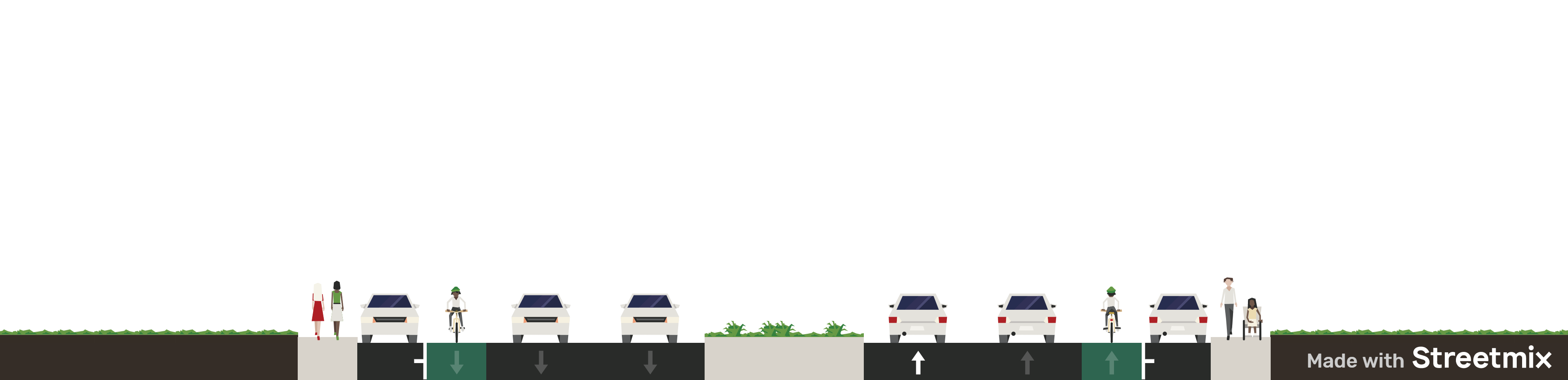 West Oakland 14th St – Sample Cross Sections
Existing
14th Street
Total Vehicle Capacity
3400 vehicles per hour
(850 vehicles per hour per lane)
14th Street
Peak Hour Traffic Volumes (PM)
850 vehicles per hour
(2015 traffic count, total in both directions)
300% excess capacity
This encourages speeding, aggressive driving, and other unsafe behaviors.
9
West Oakland 14th St – Sample Cross Sections
Draft
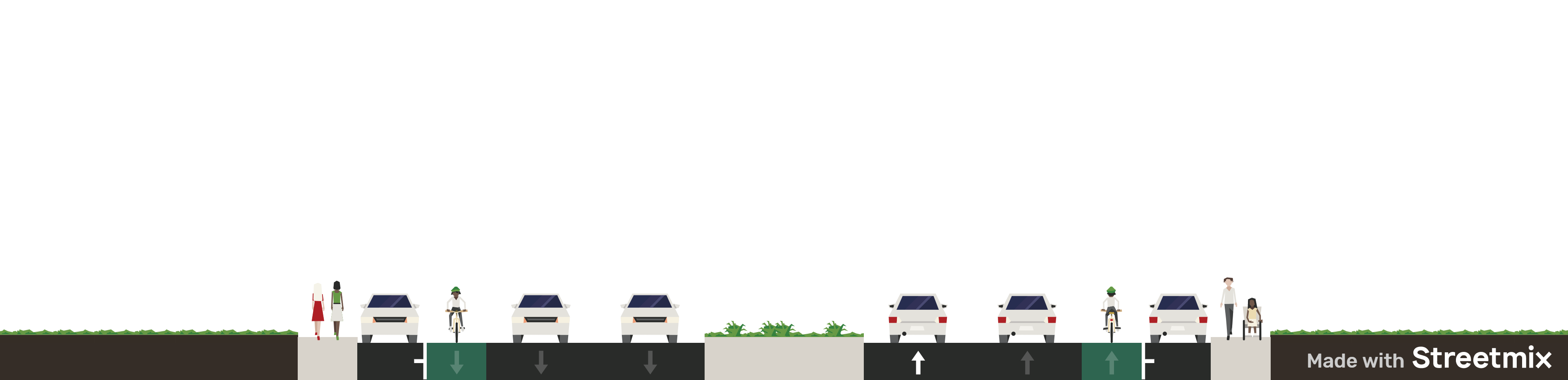 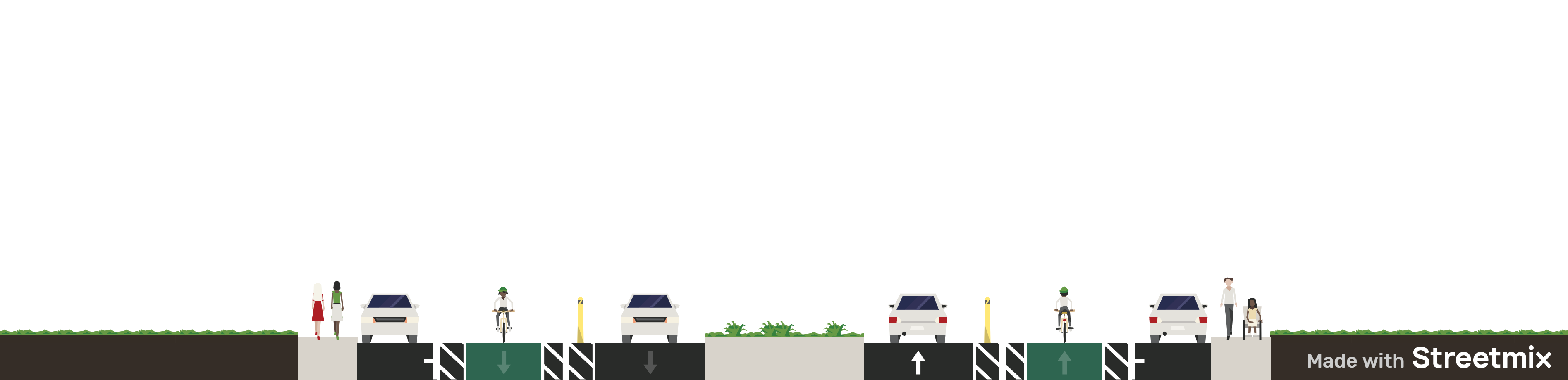 Existing
Buffered or Flexpost Bike Lanes
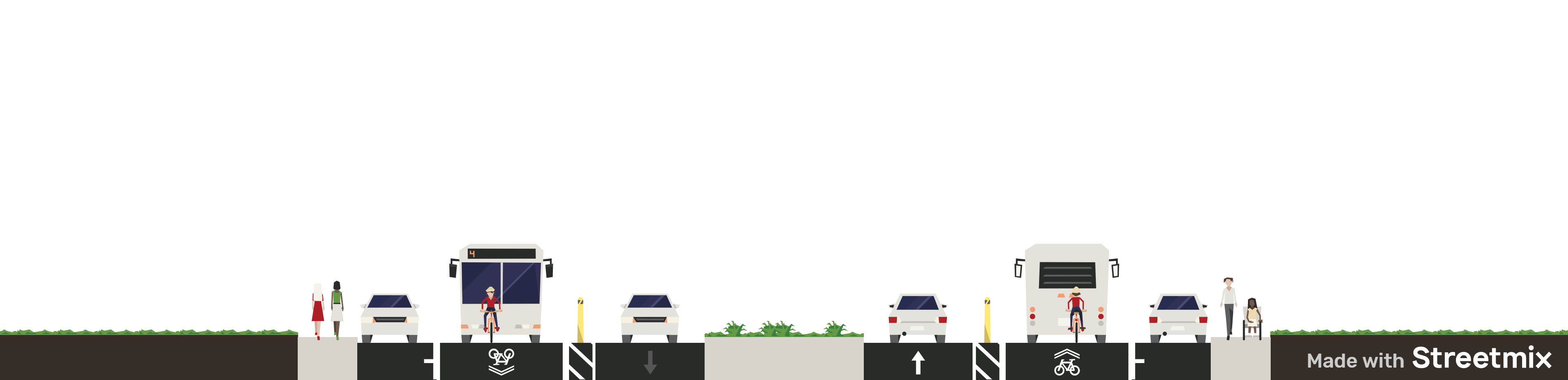 Shared Bus/Bike Lanes
10
West Oakland 14th St – Sample Cross Sections
Draft
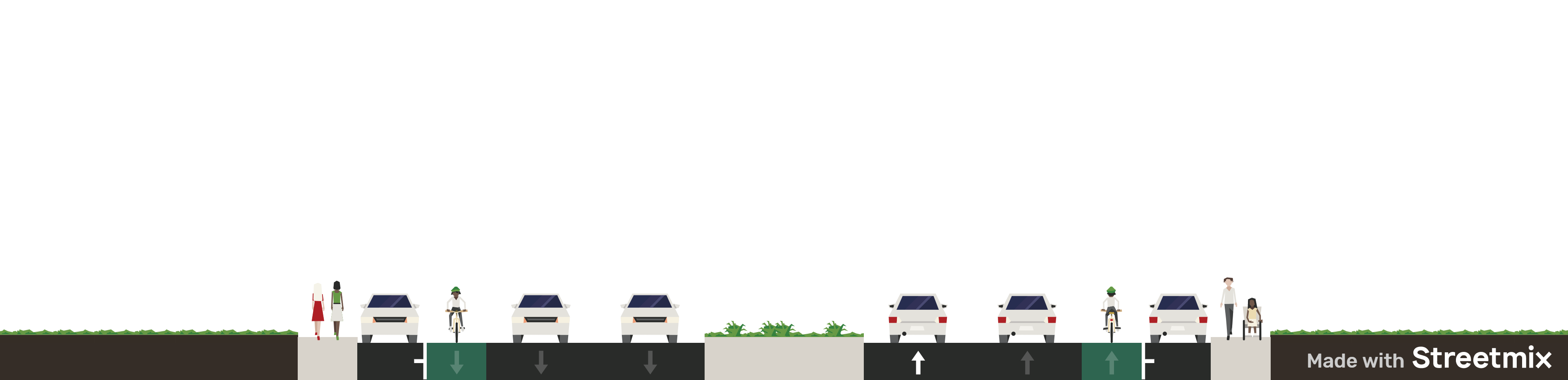 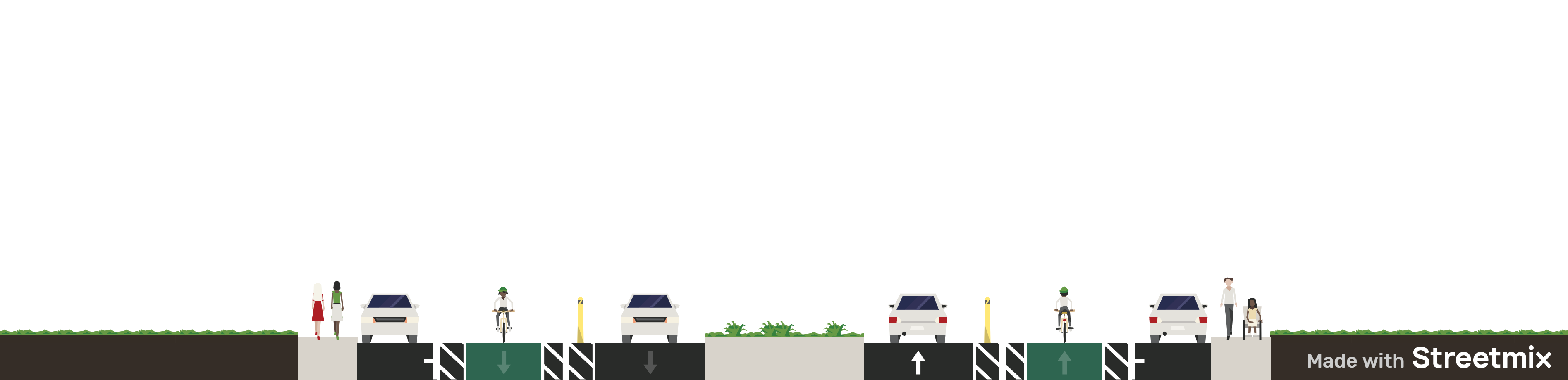 Existing
Buffered or Flexpost Bike Lanes
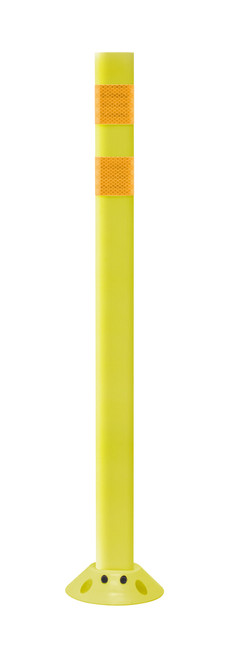 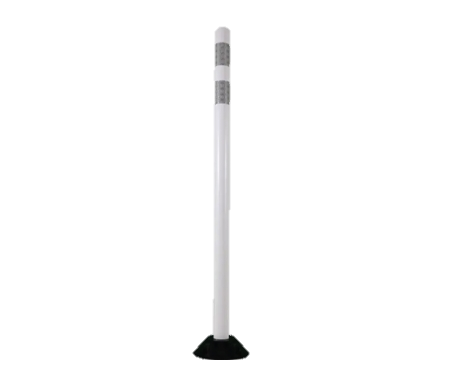 Flexpost
Mountable delineator
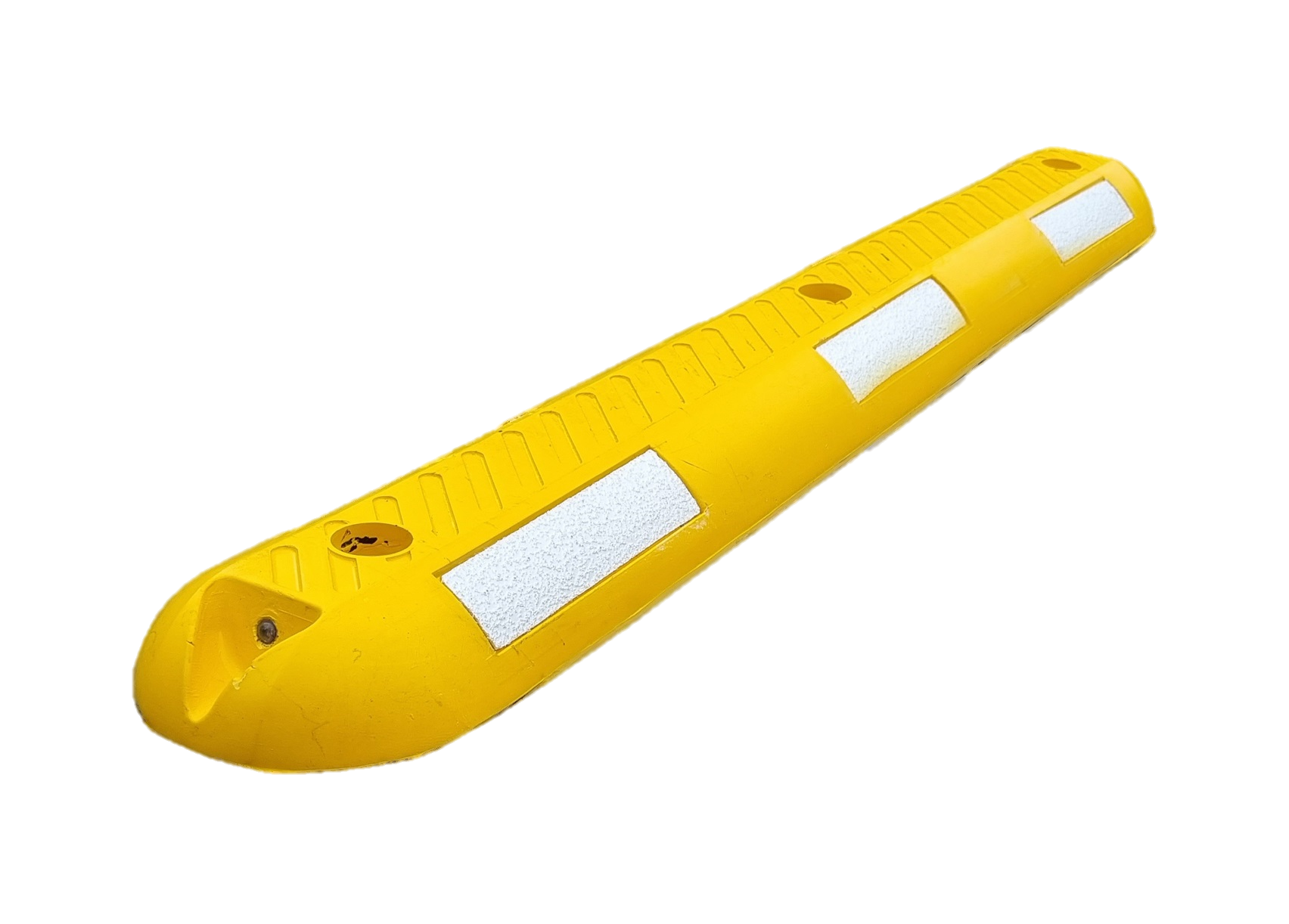 Buffered bike lanes are more easily traversable by emergency vehicles and for parking

Vertical separation (concrete or flexpost) will be focused at pedestrian priority intersections
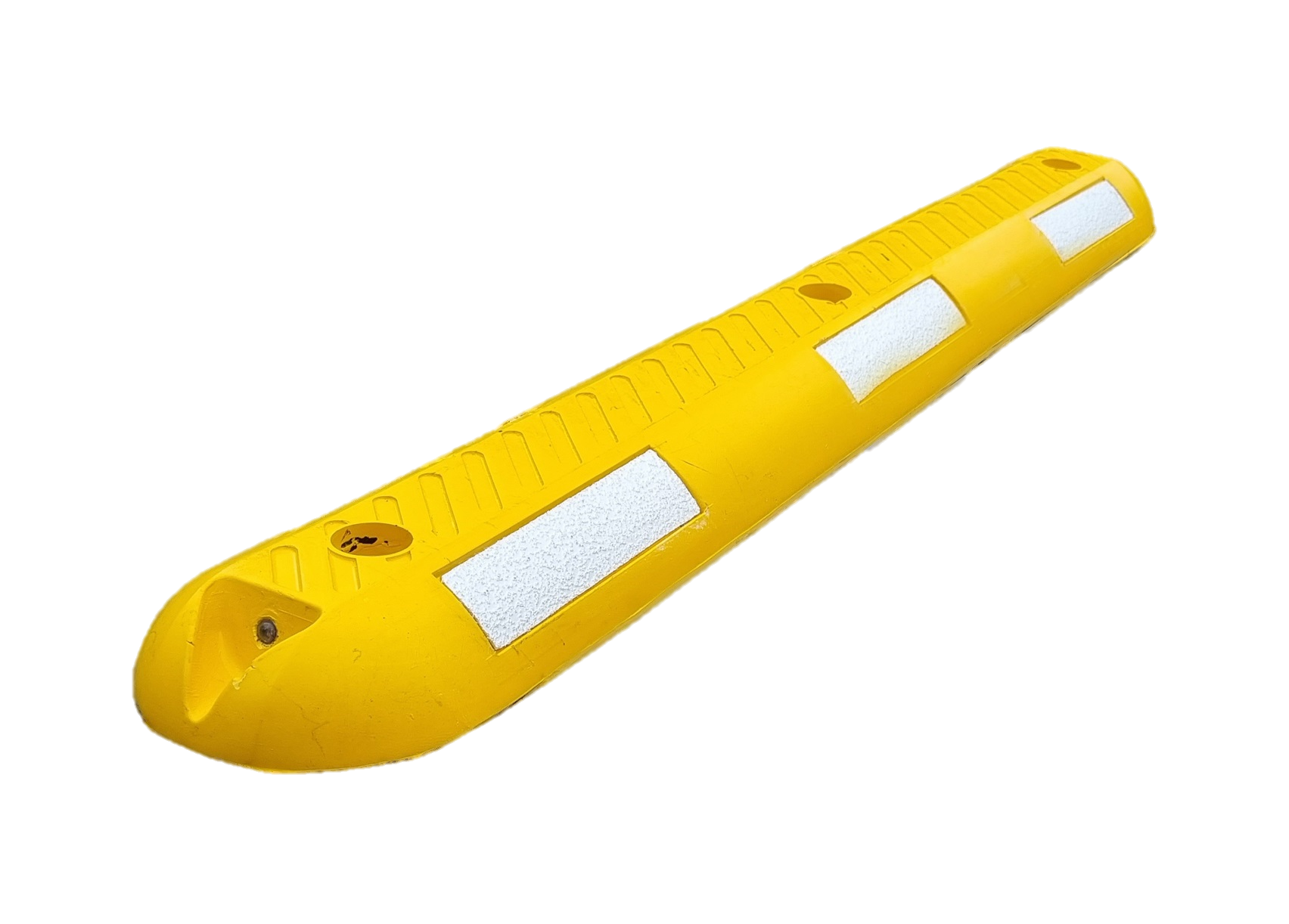 11
West Oakland 14th St – Sample Cross Sections
Draft
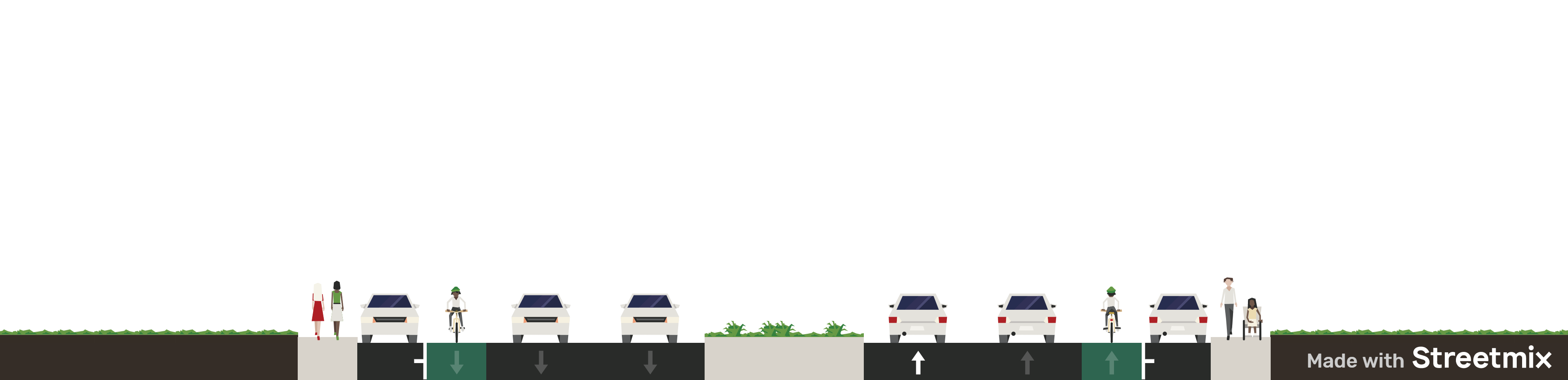 Existing
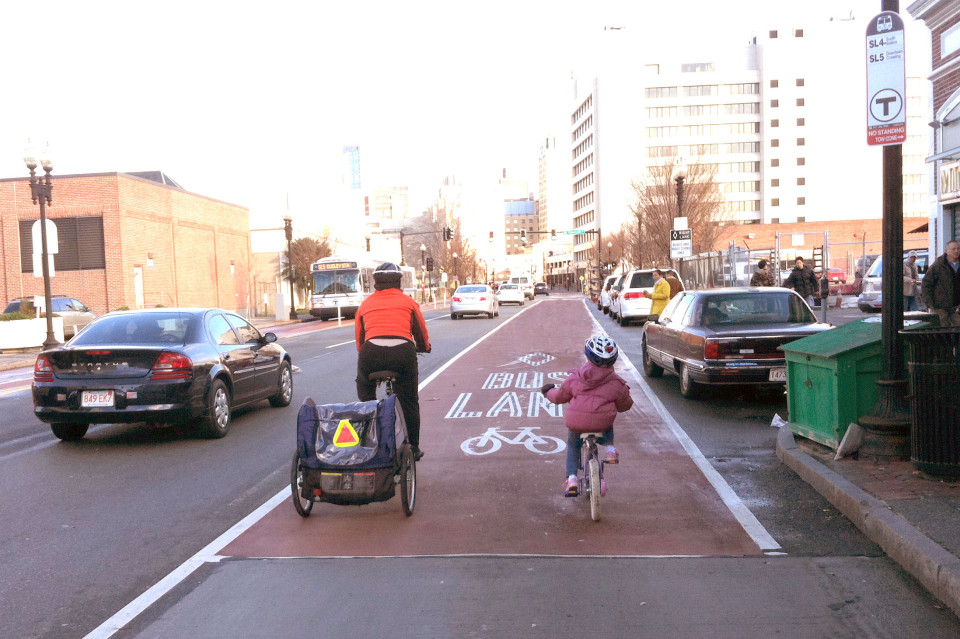 Example from Boston (Image source: NACTO)

Buses and bikes may share a 16 ft bus/bike lane
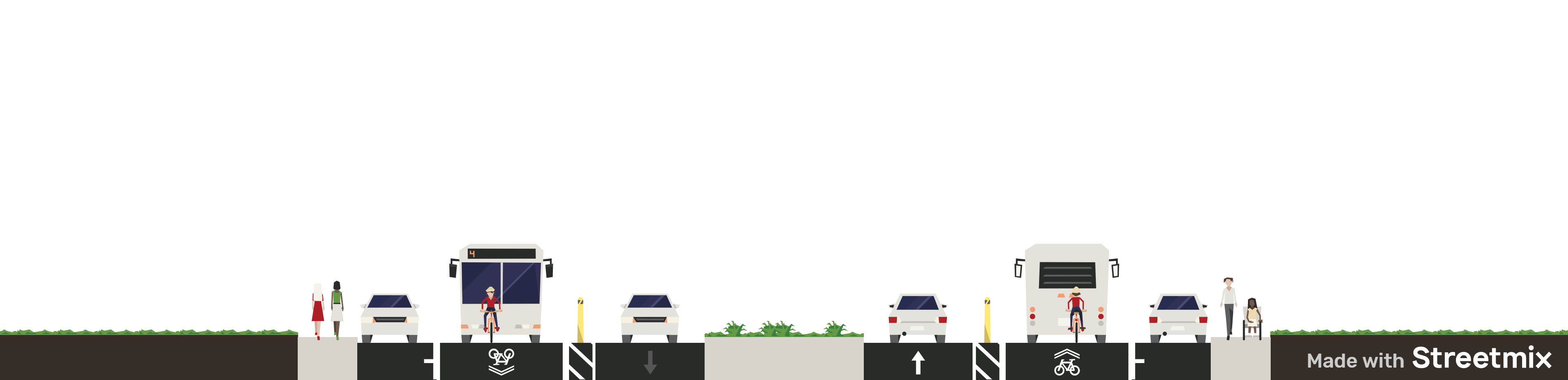 16’ Shared Bus/Bike Lanes
12
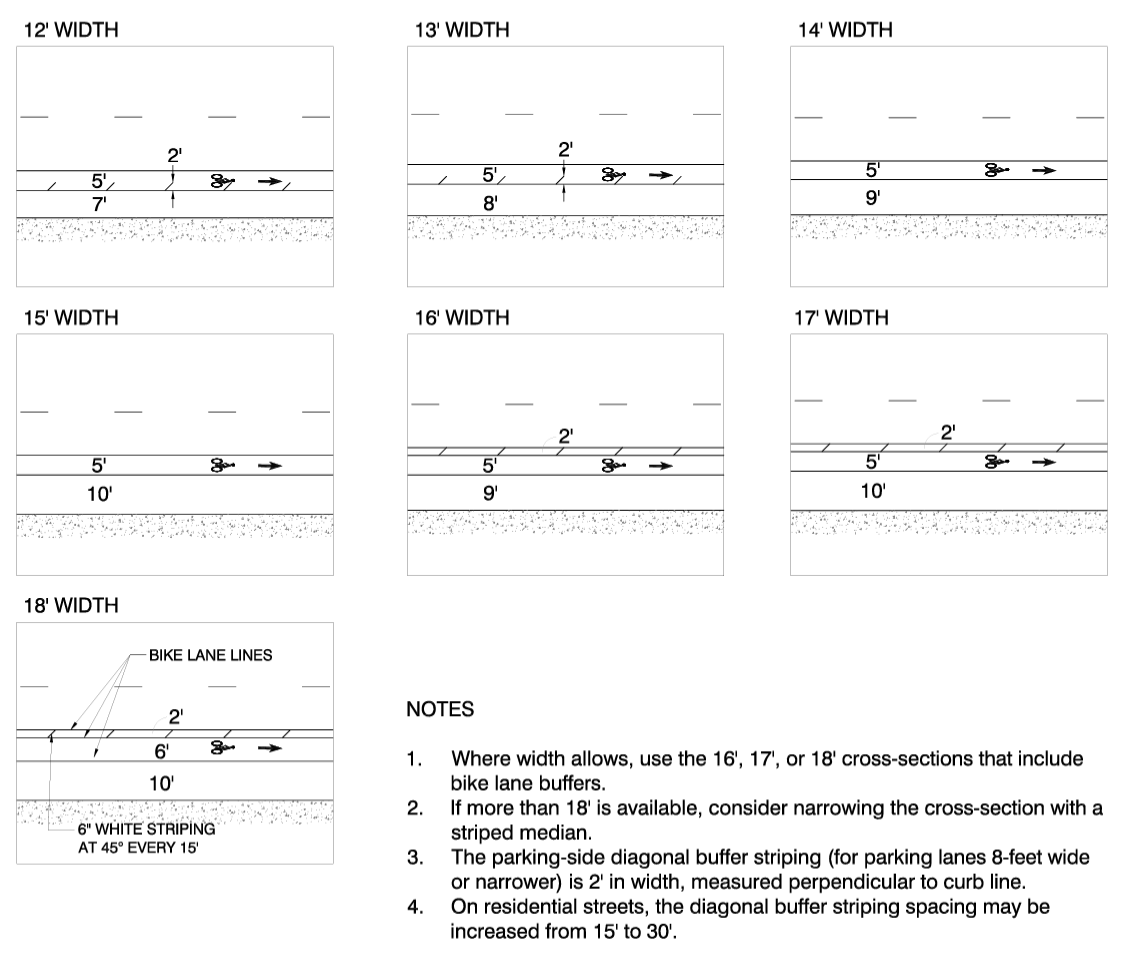 13
West Oakland 14th St – Road Diet Schedule - Draft
Summer 2024
65%-95% Design
Outreach
Fall/Winter 2024
100% Design – Bid Documents
2025
Construction
14